CS 121: Lecture 19NP and NP-Completeness
Madhu Sudan
https://madhu.seas.Harvard.edu/courses/Fall2020
Book: https://introtcs.org
{
The whole staff (faster response): CS 121 Piazza
How to contact us
Only the course heads (slower):  cs121.fall2020.course.heads@gmail.com
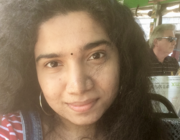 Announcements:
121.5: Santhoshini Velusamy: Streaming Algorithms
Sections: Midterm 2 review this week
Homework 5 due in one week.

General: CS Sophomore advising events:
Monday 10:30-11:30 & 4-5  (EST)
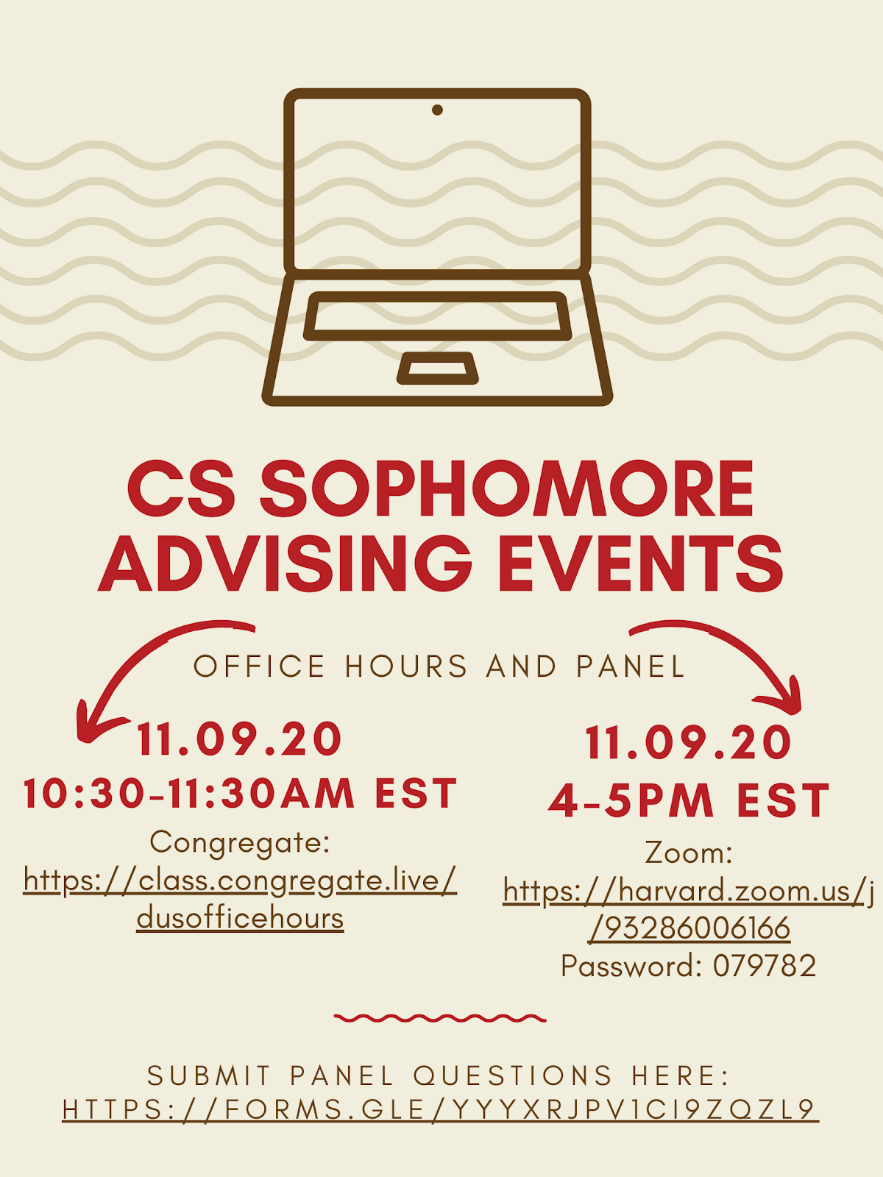 Where we are:


Part I: Circuits: 
Finite computation, 
quantitative study
Part II: Automata: 
Infinite restricted computation, quantitative study
Part III: Turing Machines: 
Infinite computation, qualitative study
Part IV: Efficient Computation: 
Infinite computation, quantitative study
Part V: Randomized computation: 
Extending studies to non-classical algorithms
Review of last lecture
Previously
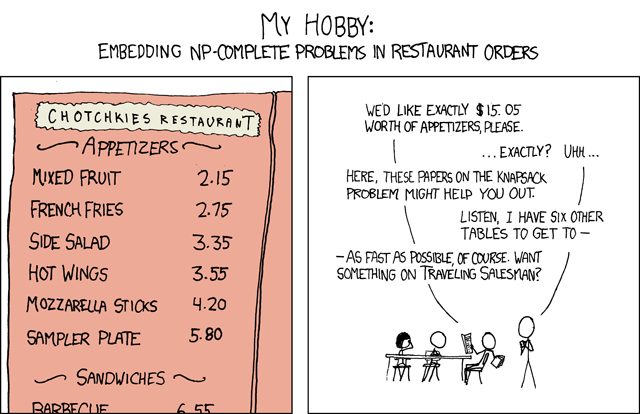 Today:
What brings all the “hard” problems above together
“Verifiability”
Definition of NP:
How to show problems in NP
3SAT in NP
MaxCut in NP
ISET in NP
Definition of NP-Hardness and NP-Completeness:
Some NP-complete problems …
Verifying “Solutions”
Verifying “Solutions”
Verifying “Solutions”
Verifying “Solutions”
Verifying “Solutions”
Formalizing “Verification”
Main definition of today
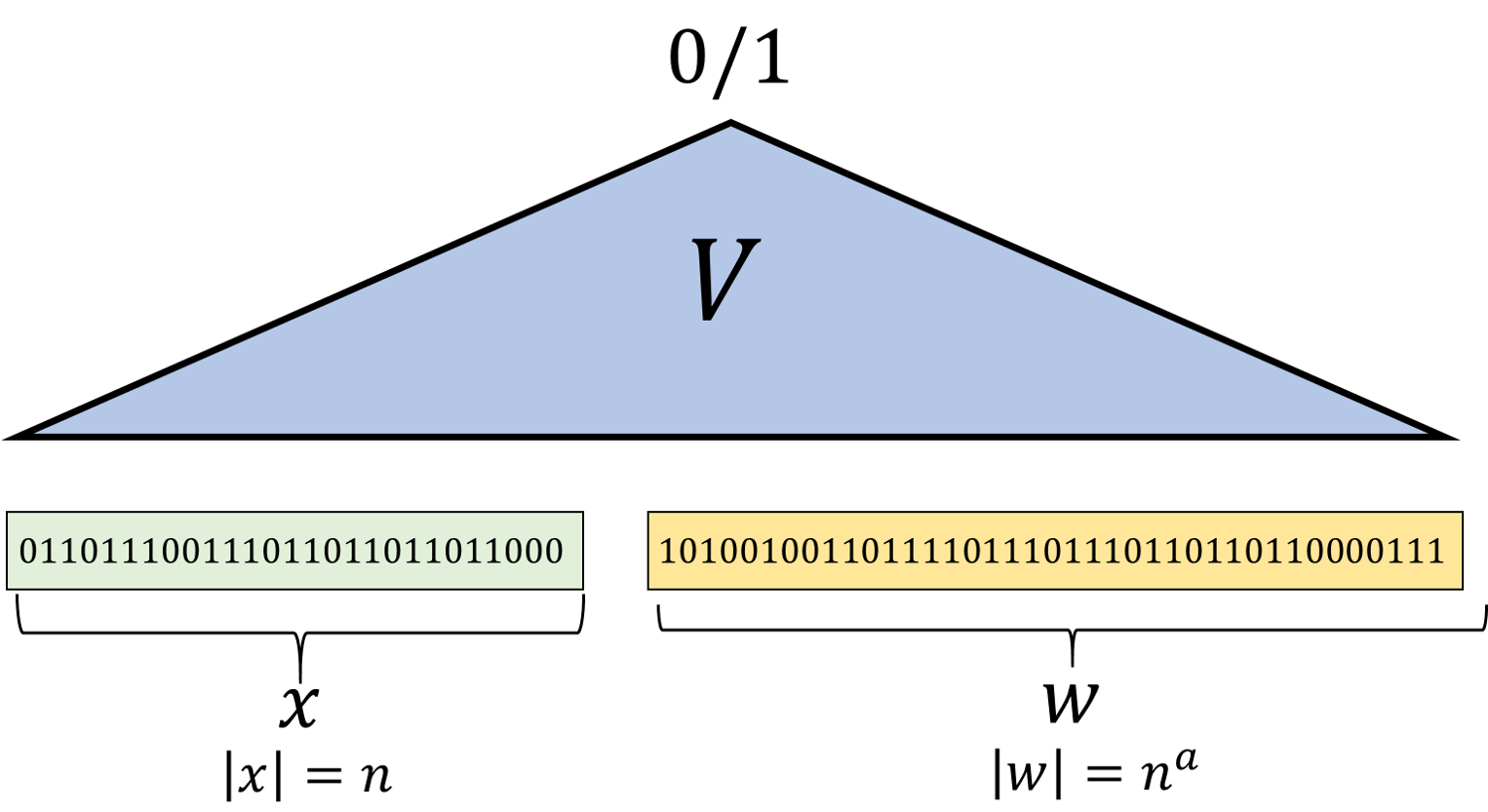 Main definition of today
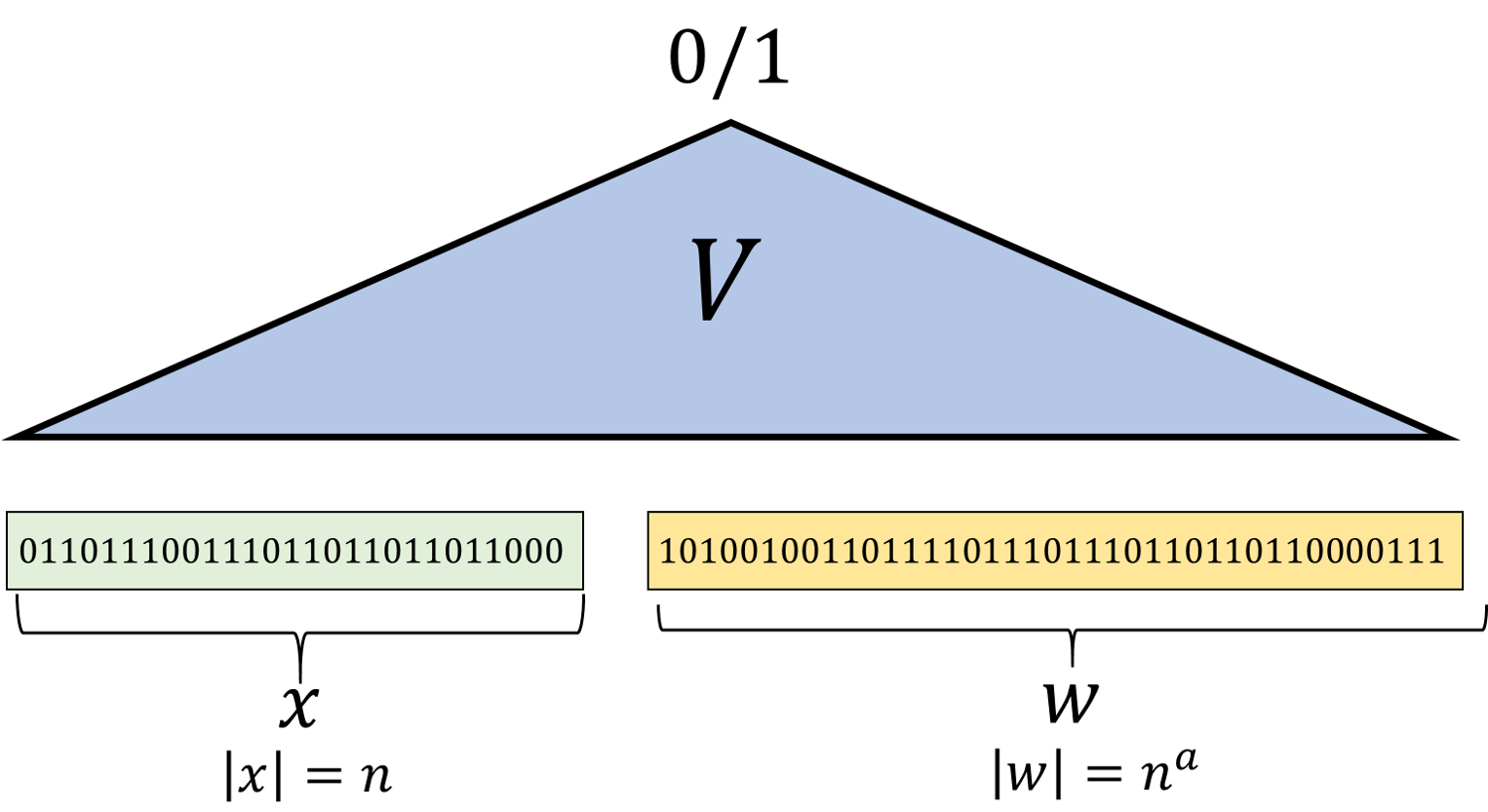 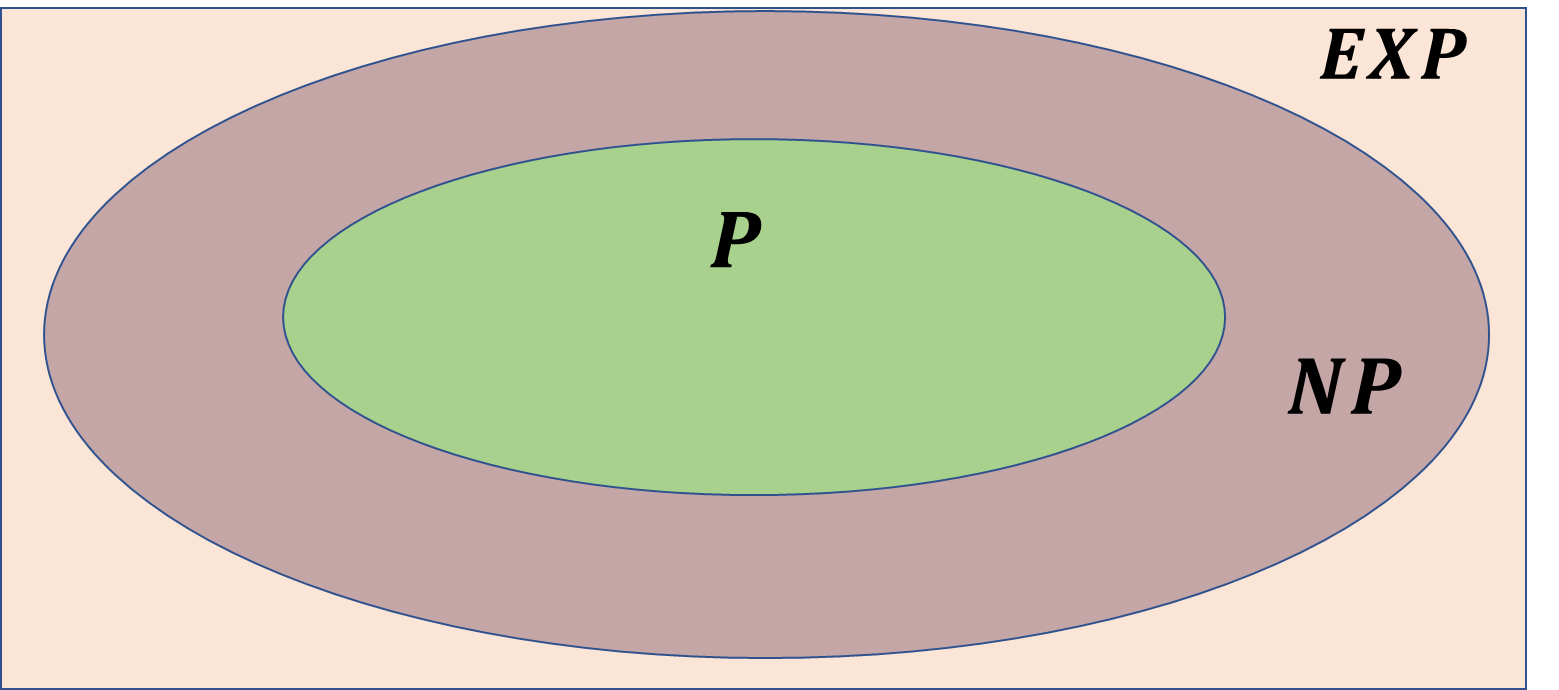 Preview of Next Lecture:
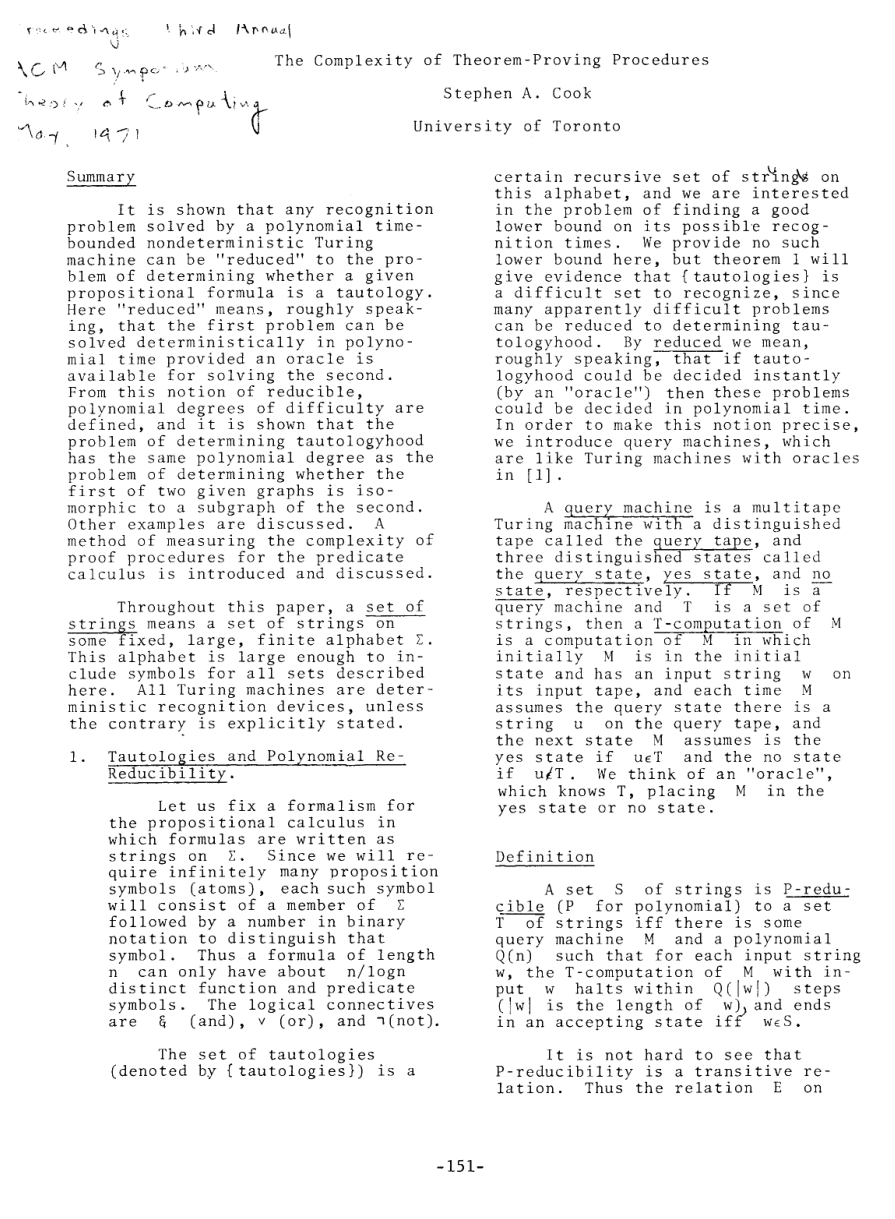 Вы здесь?
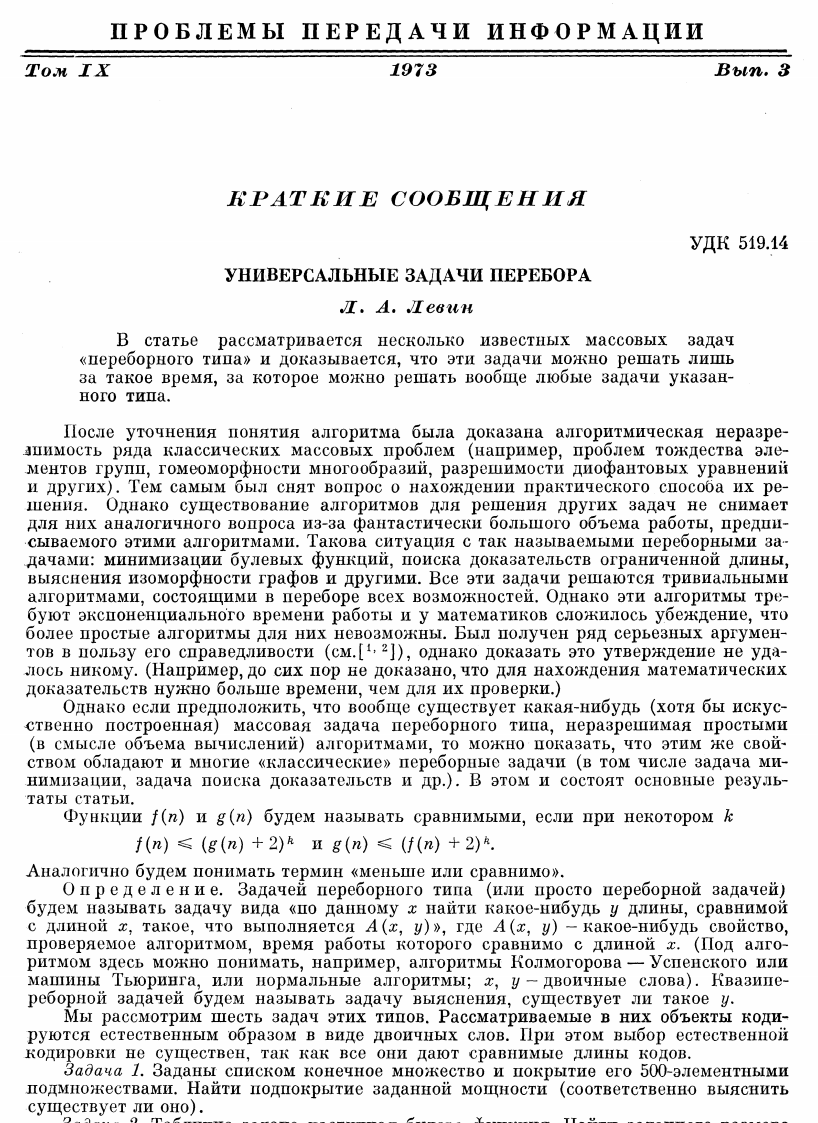 *66
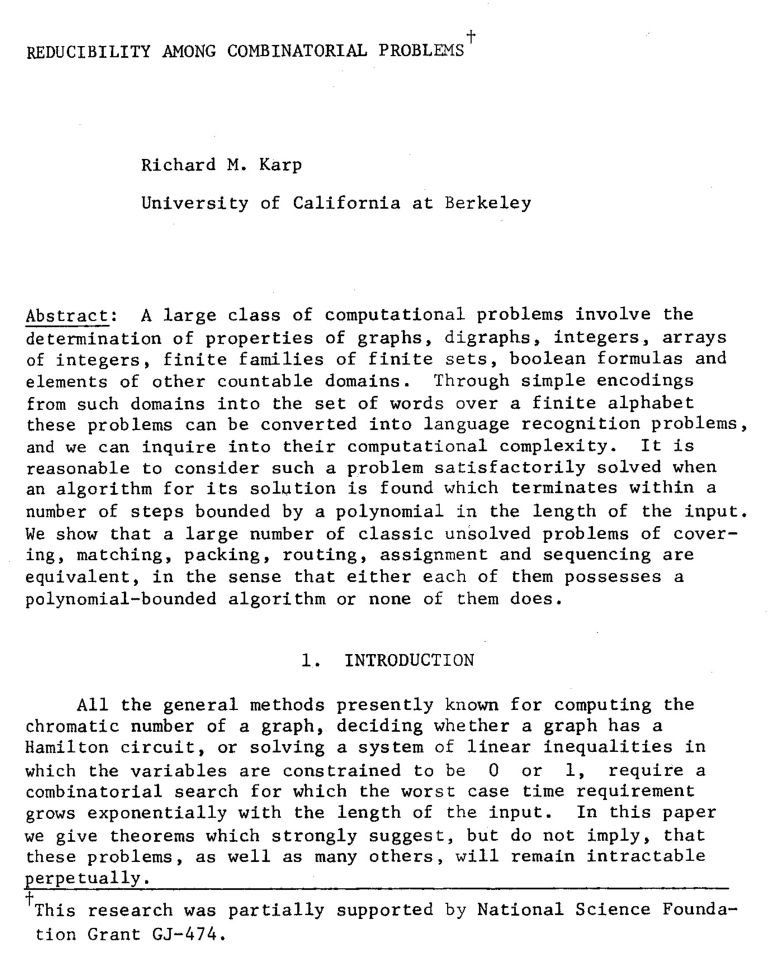 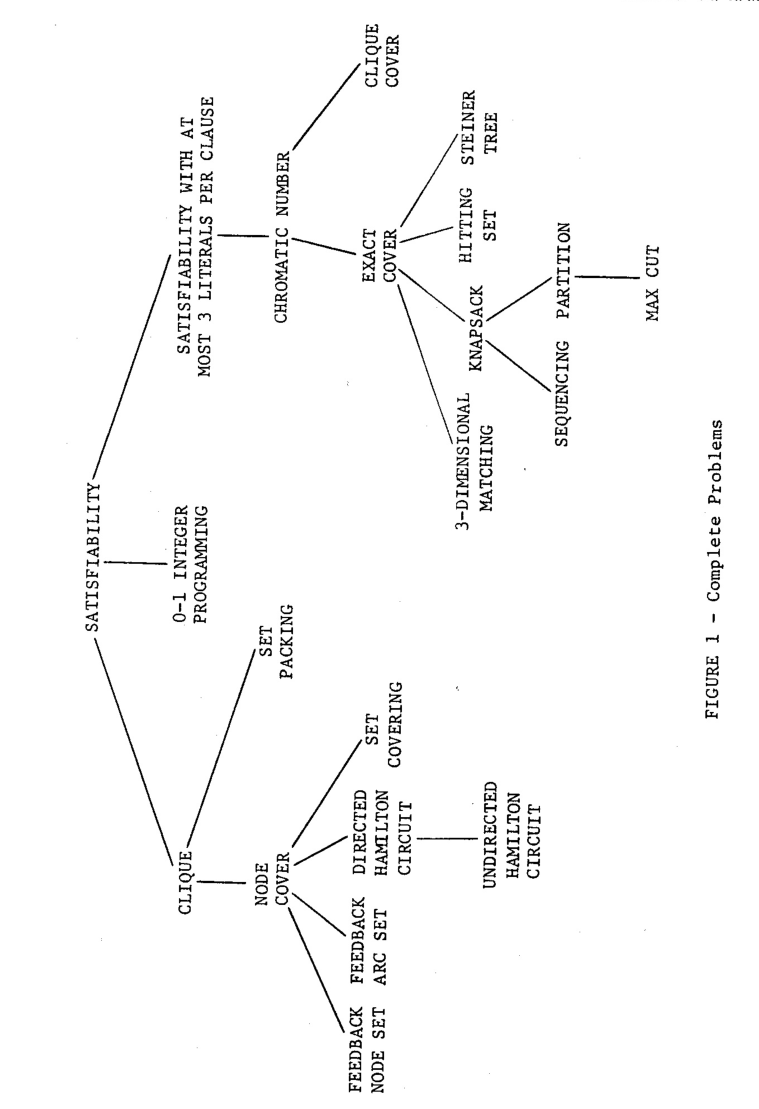 *59
Conf on 1972
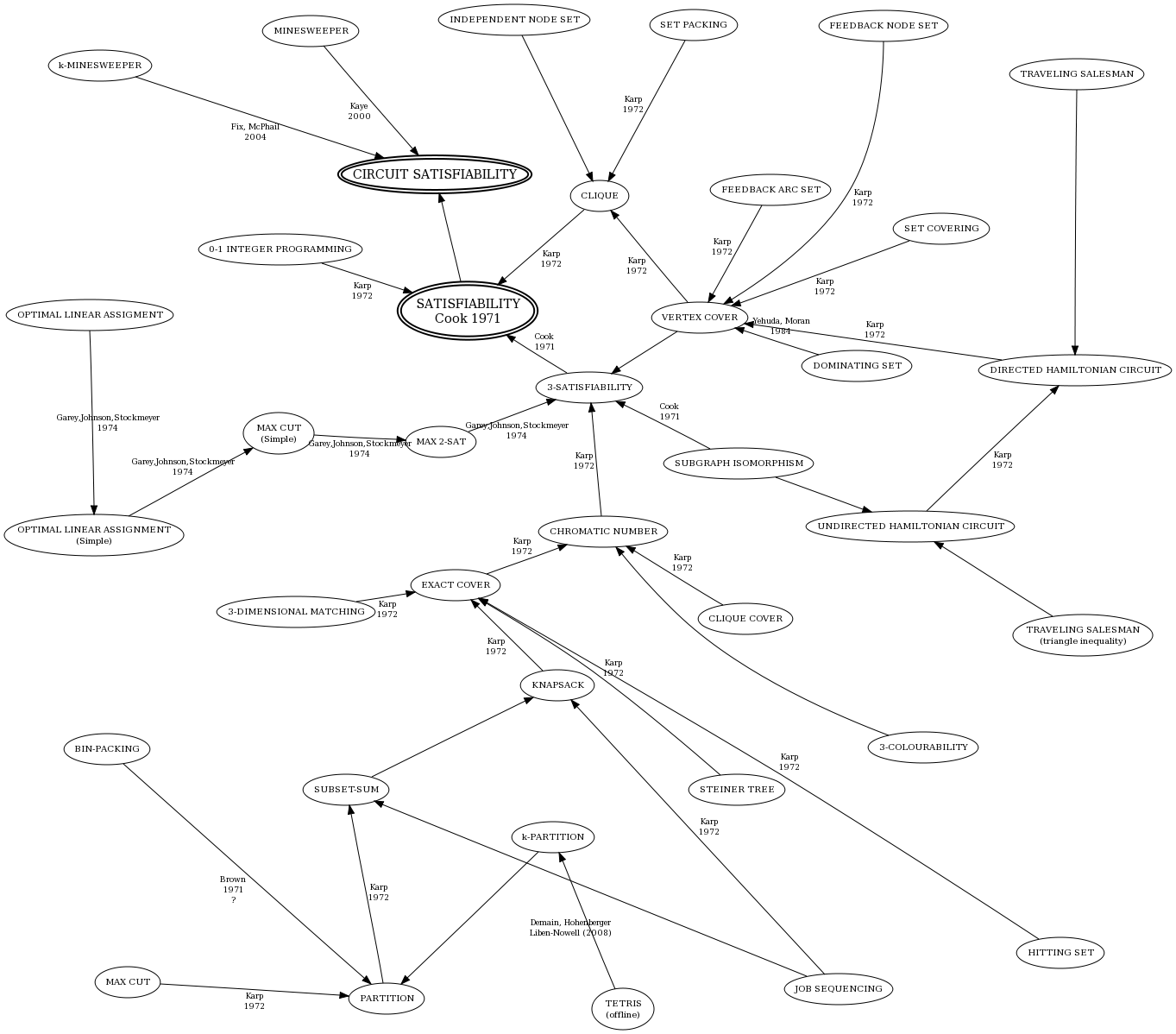 gradient_dissent / reddit
Summary of Lecture: